Electrical Safety /Lockout-Tagout
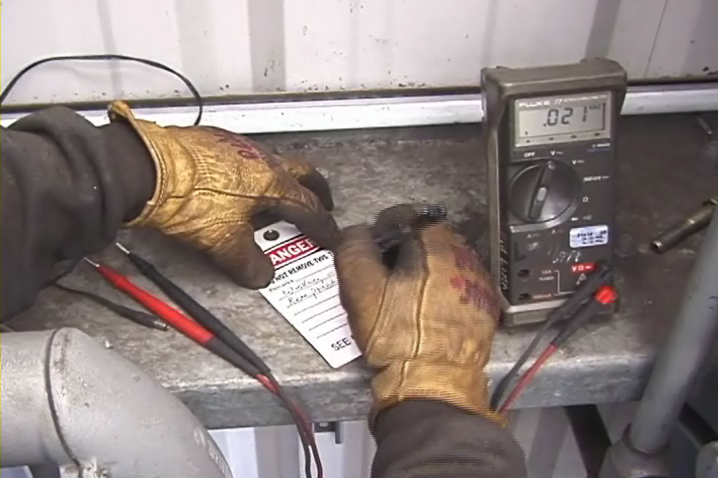 This material was produced under grant SH-05055-SH8- from the Occupational Safety and Health Administration, U.S. Department of Labor.  It does not necessarily reflect the views or policies of the U.S. Department of Labor, nor does mention of trade names, commercial products or organizations imply endorsement by the U.S. Government.
Revisions were made to this material under grant number SH-05176-SH9 from the Occupational Safety and Health Administration, U.S. Department of Labor.
1
[Speaker Notes: Electrical Safety/Lockout-Tagout

An average of one worker is electrocuted on the job every day.  Electricity is one of the most common causes of fire in homes and workplaces.  Explosions have also resulted from electrical sources. There are four main types of electrical injuries:

 Electrocution (death due to electrical shock)
 Electrical shock
 Burns
 Falls

The following training content is subject to change as shipyard rules and governmental regulations change. You should follow your company’s procedures, rules and regulations. You should also study applicable OSHA (Federal and California) and NAVSEA standards and best practices before beginning work.]
TopicsSeverely Burned Hand
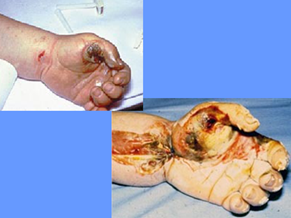 This material was produced under grant SH-05055-SH8- from the Occupational Safety and Health Administration, U.S. Department of Labor.  It does not necessarily reflect the views or policies of the U.S. Department of Labor, nor does mention of trade names, commercial products or organizations imply endorsement by the U.S. Government.
2
General Training ContentOSHA Logo
3
[Speaker Notes: General training content. 

Explain that the next two pages are the OSHA regulations covering the training of Lockout Tagout.

Ask the participants to read the two pages and that you will cover each of these in this class.

Allow a few minutes for the participants to read.]
Additional Training RequirementsLocked Out Circuit Breaker
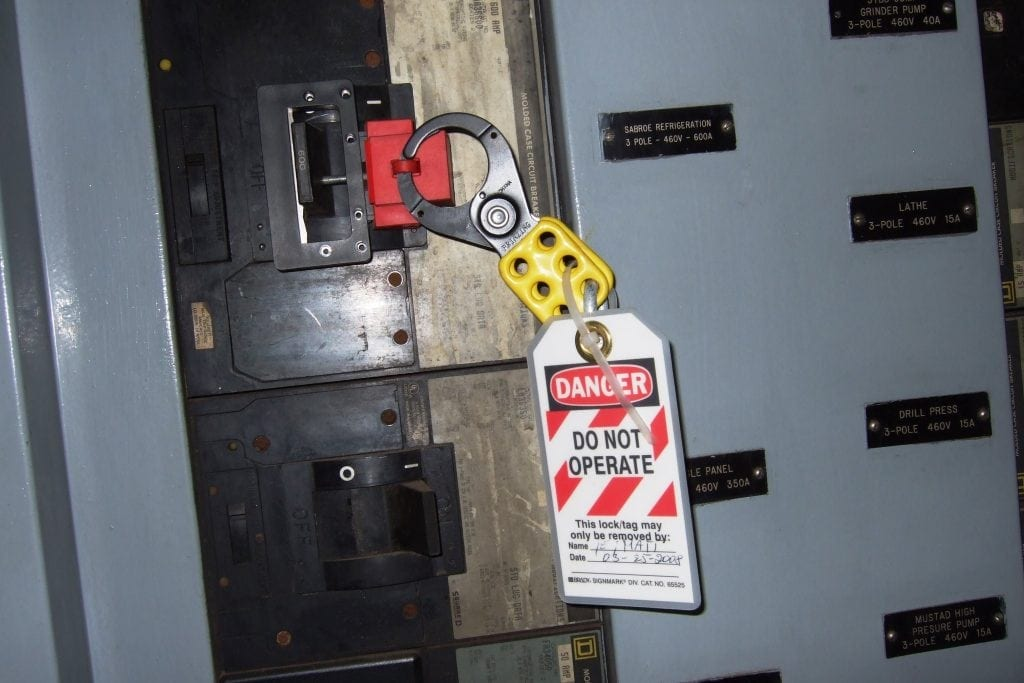 4
[Speaker Notes: 1915.89(o)(3)Additional training requirements for affected employees. 

When they are finished reading ask if there are any questions and reiterate that each of these will be covered shortly.]
Common Terms – AmperesDanger High Voltage Sign
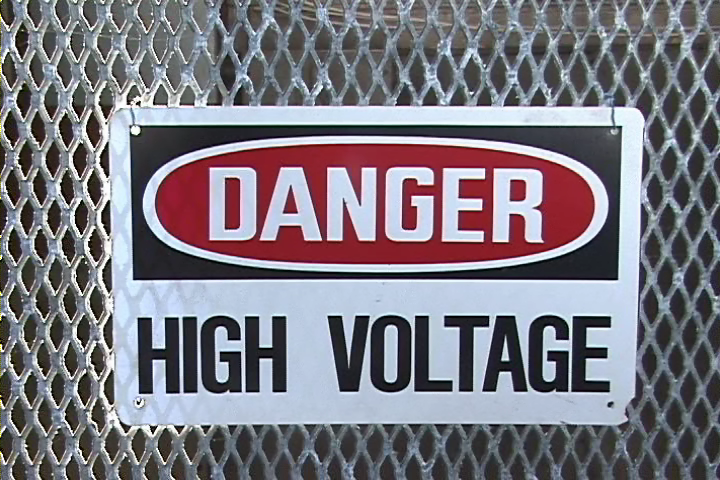 5
[Speaker Notes: Common Terms

Read, or ask a participant to read, the terms and definitions on this page.]
Common Terms – Grounding
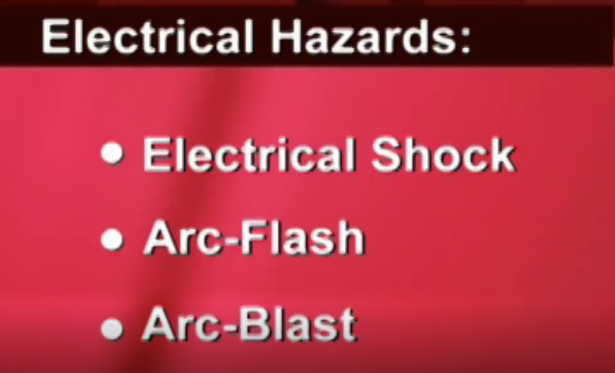 6
[Speaker Notes: Common Terms

Ask for volunteers to read the terms on this page.

Thank the volunteers.

Ask if questions.]
Electrical Sources On-BoardElectrical Sources Flow Chart
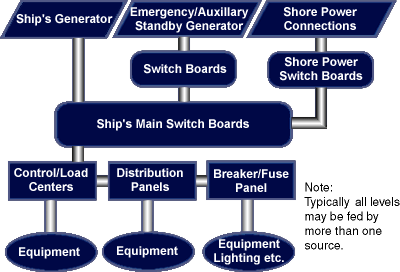 7
[Speaker Notes: Electrical Sources On-Board (1915.181) (1915.157)

Say, “More OSHA standards…..state the1915.181 and 1915.157.”

Read the first paragraph.  Using a pointer, ”walk-through” the diagram.

Read the 2nd paragraph.

Emphasize:  Never plug into a ship’s power without permission.]
Non-Electrical HazardsShipyard Worker Closing a Valve
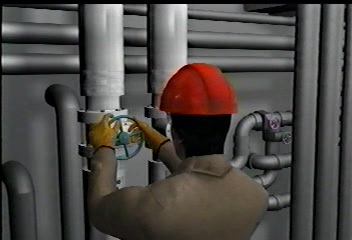 8
[Speaker Notes: Non-Electrical Hazards-What Should Have Been Done Differently?

Have participants watch the video and make notes to answer this question.]
Lockout-TagoutCircuit Board With Red Tags
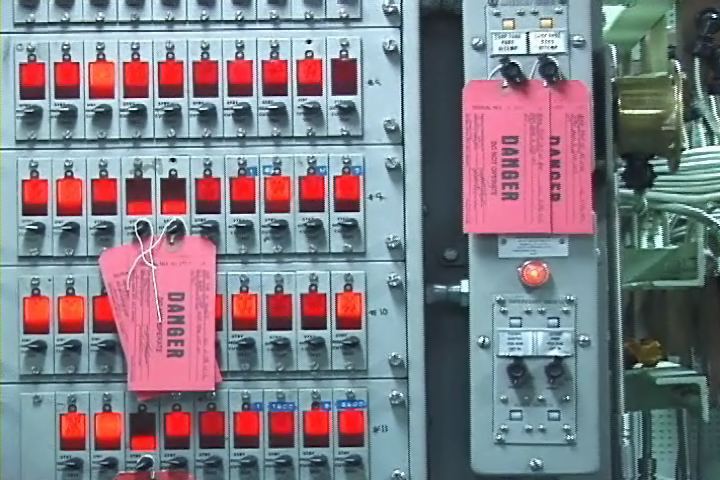 9
[Speaker Notes: Lockout-Tagout

Read this page.

Ask the  Start up question!	

Lockout-Tagout:

Requires a lock?
Requires a tag?		             Target Answer bold italics in RED Requires both?
It depends

Depends on whether doing shop work or work on-board a Navy ship.]
Terminology-Affected EmployeesRed Tag
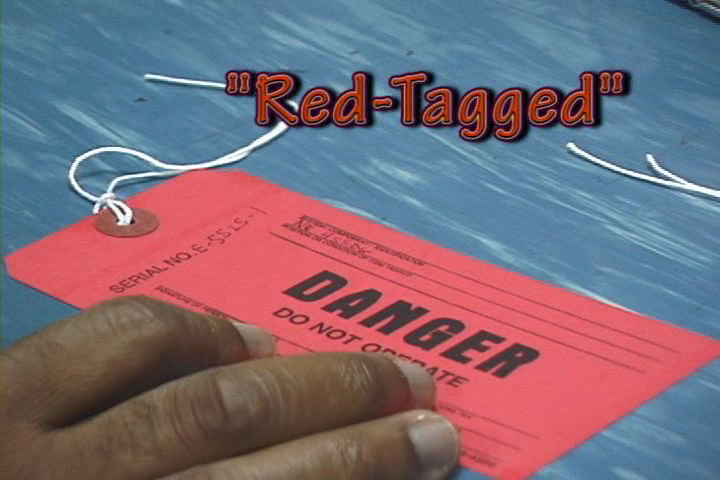 10
[Speaker Notes: Ask for volunteers to read each term and definition.

Ask the question, “Who is authorized to “tag” a system or piece of equipment?”


	Target Answer below

Authorized Employee – ONLY.

Ask, “What is the difference between an Affected and Authorized Employee?
Affected-Operator of equipment on which is being repaired or serviced.
Authorized-A person who does the lockout-tagout.

Say, “Only Ships Force can tag-out on a navy vessel.”]
Overcurrent DevicesCircuit Breaker
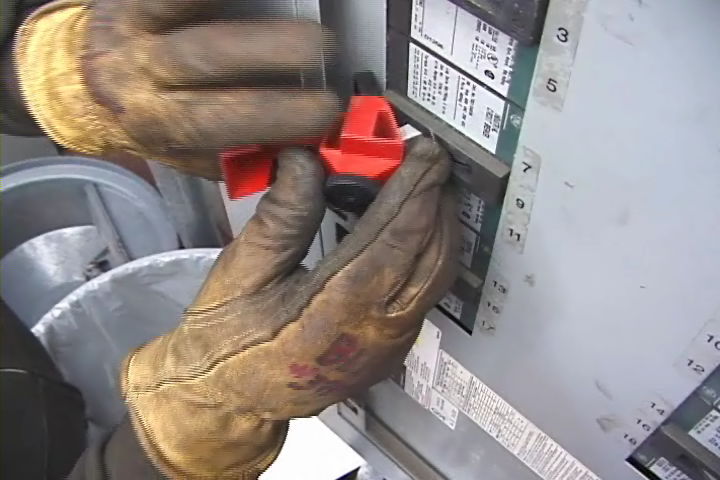 11
[Speaker Notes: Overcurrent Devices

Read this page.

Ask, “Is a GFCI an overcurrent device?”

              Target Answer


No.  A GFCI detects slight current imbalances between the hot and grounded conductors.  It is used to protect people vs. equipment.

Ask if questions.]
Key Word:  De-Energize!Circuit Locked Out and Tagged
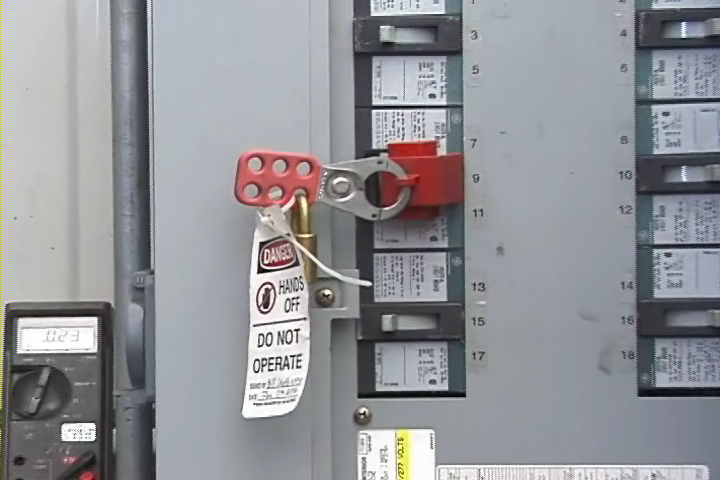 12
[Speaker Notes: Key Word:  De-Energize! (1915.181)

Ask for volunteers to read each paragraph.  

Thank volunteers.

Emphasize – ALWAYS CHECK AND CHECK AGAIN TO BE SURE A 	CIRCUIT IS DE-ENERGIZED.]
Hazardous Energy Terminology
QUIZ!
13
[Speaker Notes: Target  Answers below


 Have the participants take this quiz by marking “T” for True and “F” for False.  Allow 1-2 minutes.  Review answers with the group.]
Your Companies SystemLockout Tagout Graphic
14
[Speaker Notes: Your Companies System
Read:  The Lockout/Tagout Plus standard specifies that employers must: establish an energy-control program to ensure that only trained and authorized employees isolate machines from their energy sources and render them inoperative before performing service or maintenance.  
General training content. The employer shall train each employee who is, or may be, in an area where lockout/tags-plus systems are being used so they know:
1915.89(o)(2)(i)
The purpose and function of the employer's lockout/tags-plus program and procedures;
1915.89(o)(2)(ii)
The unique identity of the locks and tags to be used in the lockout/tags-plus system, as well as the standardized color, shape or size of these devices;
Emphasize that this is specific to the organization they work for.
1915.89(o)(2)(iii)
The basic components of the tags-plus system: an energy-isolating device with a tag affixed to it and an additional safety measure;
1915.89(o)(3)(i)The use of the employer's lockout/tags-plus program and procedures;
Ask if there are questions.]
Lockout Tagout Piers / FacilitiesLockout Device
15
[Speaker Notes: Lockout Tagout Piers / Facilities

Read this page.

Ask if questions.]
Tagging Out a Navy VesselImproper Tagout
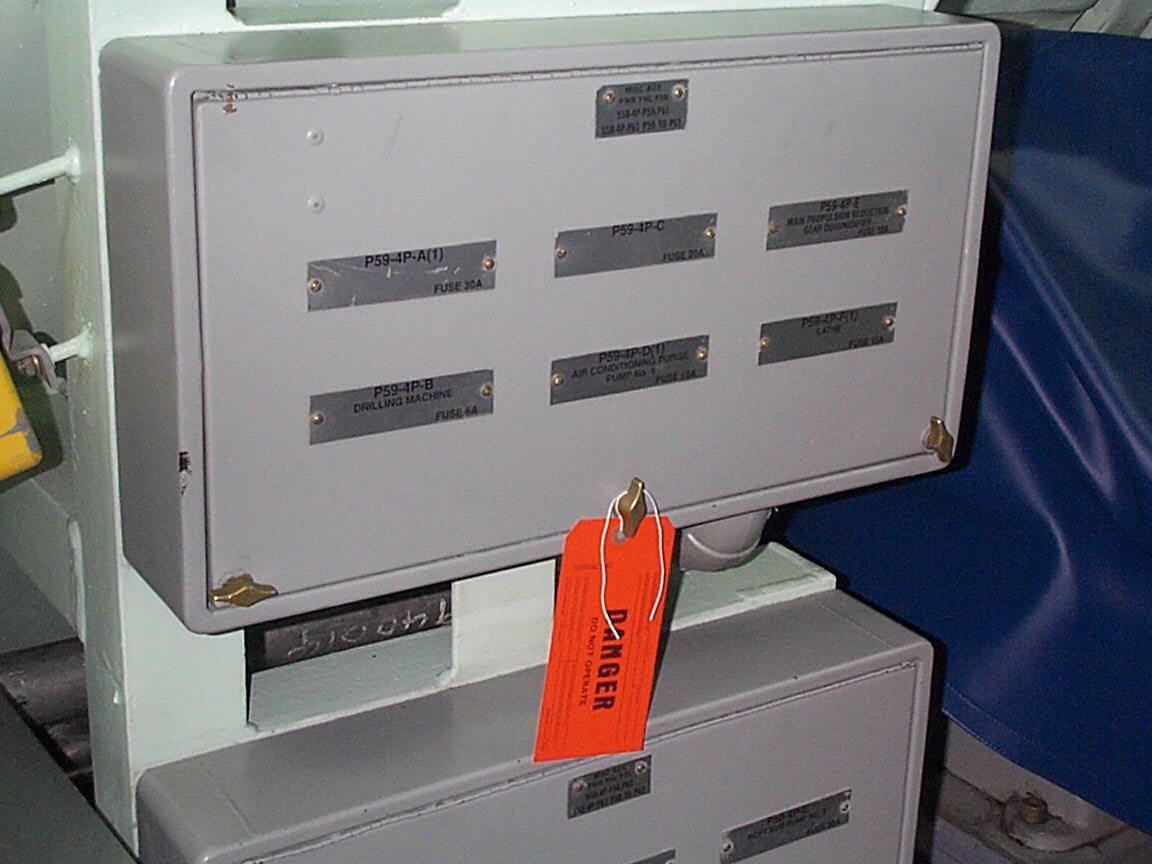 16
[Speaker Notes: Tagging Out a Navy Vessel

Read this page.

Use a pointer to identify the WRONG method of Tagout.

Ask, ”Why is this wrong?”

                  Target Answer below

Because you do not know which circuit is being worked on.]
Proper Tag AttachmentCorrect Tagout Methods On Switches/Valves
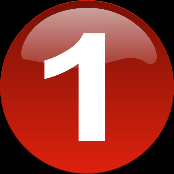 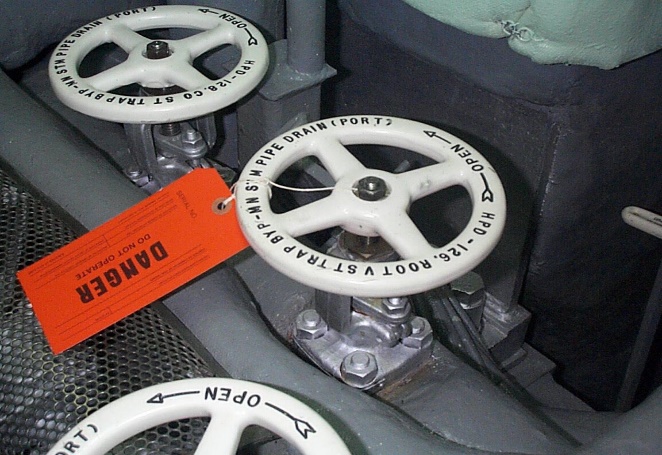 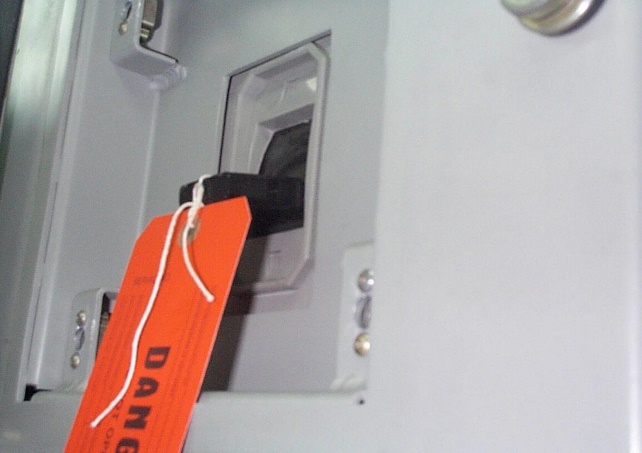 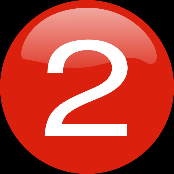 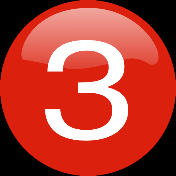 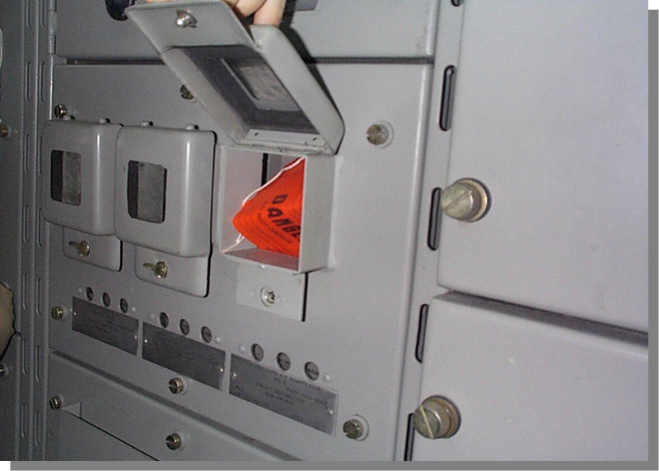 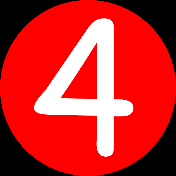 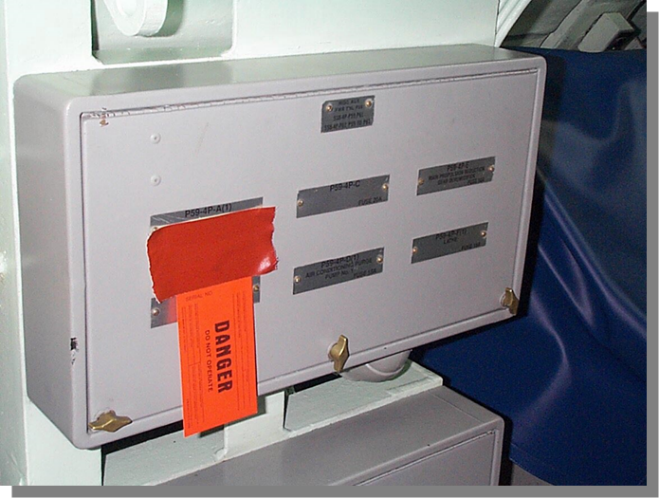 17
[Speaker Notes: Proper Tag Attachment


Say, “Here are 4 examples of the CORRECT methods of Tagout.”

Ask a participant to read each one and as they do point to each one. 

Ask if there are questions.]
QuizTagout Methods On Switches / Valves
A
B
C
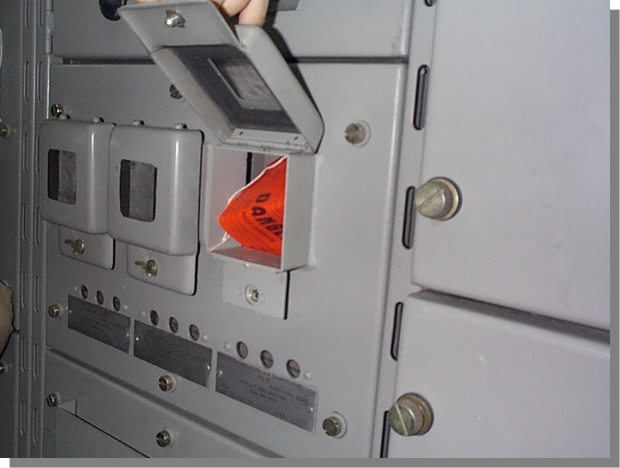 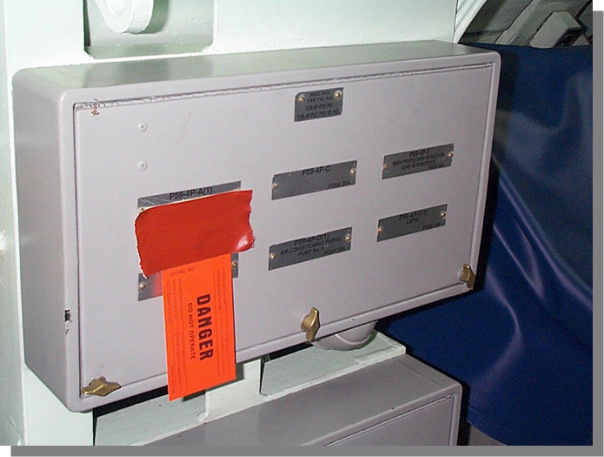 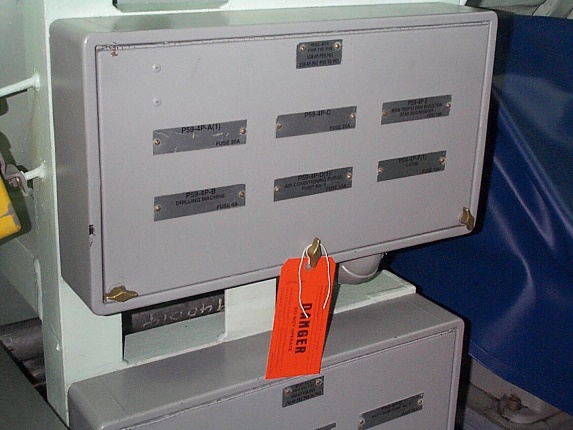 D
E
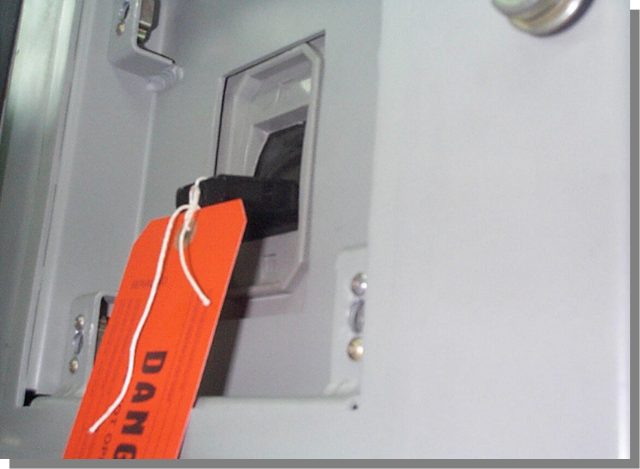 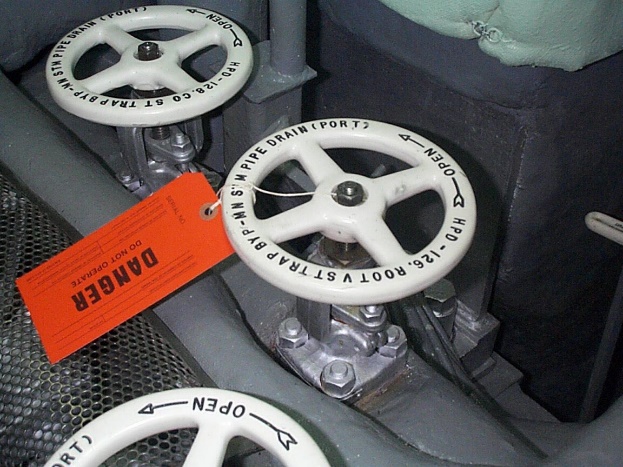 18
[Speaker Notes: Target Answers in ALL CAPS ITALICS

Which of the above is incorrect?
	C

Is a tag an Administrative Control or an Engineering Control?
	Administrative Control]
Dos and Don’tsAuthorized Person Filling-Out A Tag
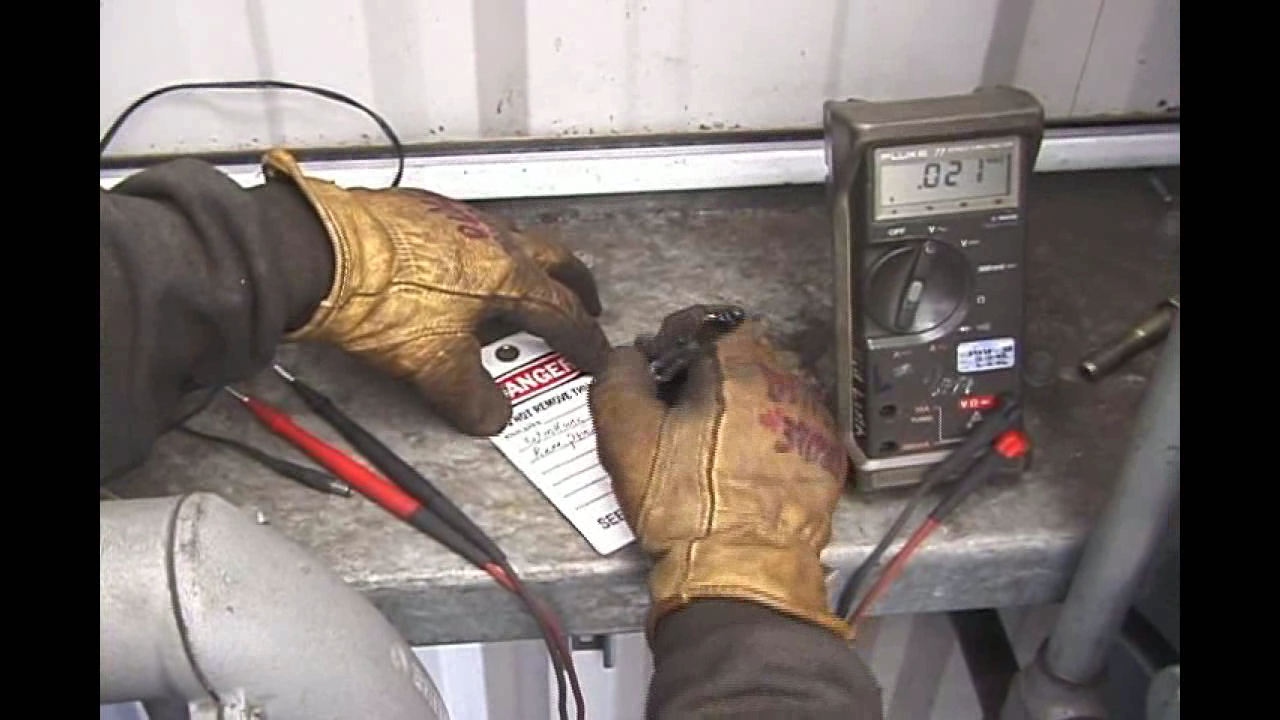 19
[Speaker Notes: Dos and Don’ts – Video


Explain that the participants are about to watch a video which will introduce some dos and don’ts regarding electrical safety and Lockout – Tagout.  Ask that they listen carefully and try to list the 3 basic rules explained in the video.

After the video ask if there are questions.]
The Five Basic Rules
Never
Work on an energized system 
Operate any tagged device
 Re-energize without proper tag-in
Lock or Tagout a device unless you are authorized
Tamper or remove a lock or a tag
20
[Speaker Notes: The Five Basic Rules
Tell the participants that the video identified 3 basic rules but, based on OSHA regulations, you will like to add 2 more.
Read this page.
Ask if there are questions.]
Additional “Nevers”
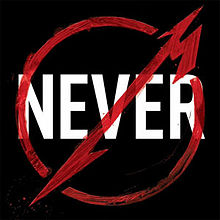 21
[Speaker Notes: Never
 Ask a participant to read this page.

Emphasize:

Non-compliance with, or violation of, these policies and/or procedures will result in immediate disciplinary action on the first offense up to and including termination

Ask if there are questions.]
DosHappy Face with Thumbs Up!
22
[Speaker Notes: Dos

Read the “Dos”.

Ask if questions.]
Take Action!
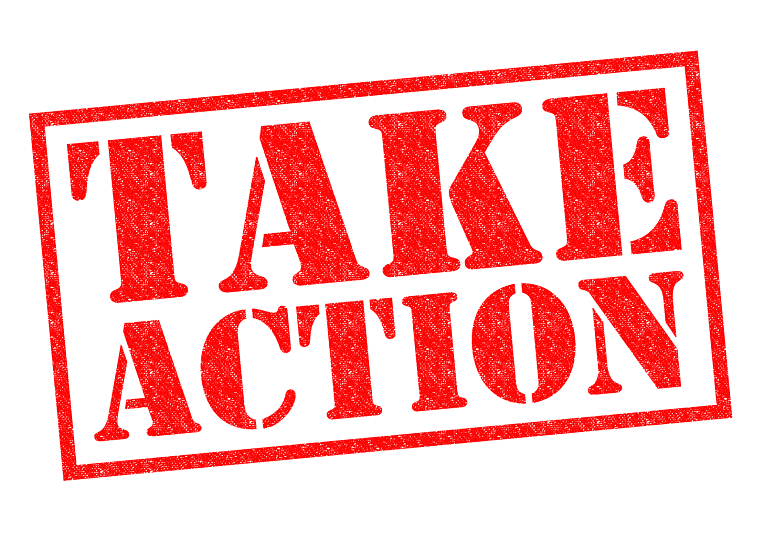 23
[Speaker Notes: Take Action!
Say, “It’s everyone’s responsibility to be safe.  You should  take action when you find equipment that is defective, in need of repair or unsafe.”

Read the bullet points.

Ask for questions.]
In Case Of An EmergencyCartoon of Man Being Shocked!
24
[Speaker Notes: In Case Of An Emergency 

Read the page.

Emphasize if trained in CPR to begin immediately.  Only if trained!]
Training
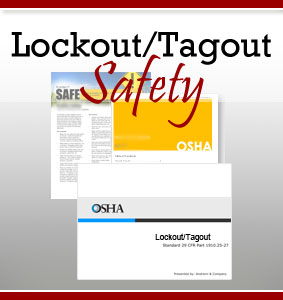 25
[Speaker Notes: Training

Say, “This is the OSHA standard that requires  training is to be conducted with any new employee that will be involved with shipboard tagout and all authorized employees annually..”

Say, “OSHA 1915.89(o)(7) is the OSHA standard that requires record keeping.”

Say, “OSHA 1915.89(o)(6) (i) through (iii)  is the OSHA standard that defines the re-training of employees based on new job, equipment change, procedures changes…..and when there is evidence of lack of knowledge.  Retraining must ensure employee knowledge and proficiency.”]
Circle the best answer
QUIZ!
26
[Speaker Notes: Target  Answers below]